Hinrich Schütze and Christina Lioma
Lecture 6: Scoring, Term Weighting, The Vector Space Model
1
Overview
Recap 
 Why ranked retrieval? 
 Term frequency
 tf-idf weighting
 The vector space model
2
Outline
Recap 
 Why ranked retrieval? 
 Term frequency
 tf-idf weighting
 The vector space model
3
Heaps’ law
Vocabulary size M as a
function of collection size
T (number of tokens) for
Reuters-RCV1. For these
data, the dashed line
log10M =
0.49 ∗ log10 T + 1.64 is the
best least squares fit.
Thus, M = 101.64T0.49
and k = 101.64 ≈ 44 and
b = 0.49.
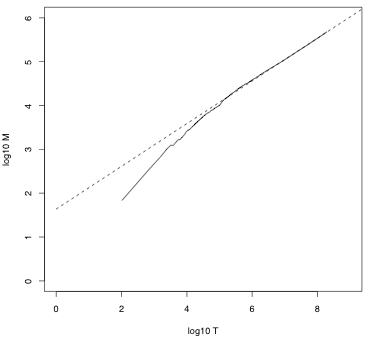 4
4
Zipf’s law
The most frequent term
(the) occurs cf1 times, the
second most frequent term
(of) occurs 
times, the third most
frequent term (and) occurs
                    times etc.
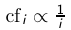 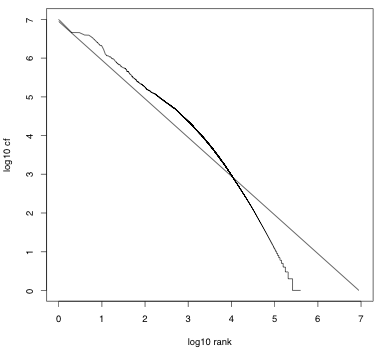 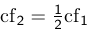 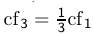 5
5
Dictionary as a string
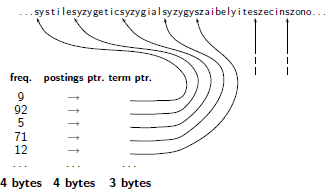 6
6
Gap encoding
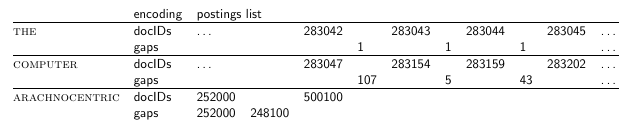 7
7
Variable byte (VB) code
Dedicate 1 bit (high bit) to be a continuation bit c.
If the gap G fits within 7 bits, binary-encode it in the 7 available bits and set c = 1.
Else: set c = 0, encode high-order 7 bits and then use one or more additional bytes to encode the lower order bits using the same algorithm.
8
8
Gamma codes for gap encoding
Represent a gap G as a pair of length and offset.
Offset is the gap in binary, with the leading bit chopped off.
Length is the length of offset.
Encode length in unary code
The Gamma code is the concatenation of length and offset.
9
9
Compression of Reuters
10
10
Take-away today
Ranking search results: why it is important (as opposed to just presenting a set of unordered Boolean results)
Term frequency: This is a key ingredient for ranking.
Tf-idf ranking: best known traditional ranking scheme
Vector space model: One of the most important formal models for information retrieval (along with Boolean and probabilistic models)
11
11
Outline
Recap 
 Why ranked retrieval? 
 Term frequency
 tf-idf weighting
 The vector space model
12
Ranked retrieval
Thus far, our queries have all been Boolean.
Documents either match or don’t.
Good for expert users with precise understanding of their needs and of the collection.
Also good for applications: Applications can easily consum 1000s of results.
Not good for the majority of users
Most users are not capable of writing Boolean queries . . .
. . . or they are, but they think it’s too much work.
Most users don’t want to wade through 1000s of results.
This is particularly true of web search.
13
13
Problem with Boolean search: Feast or famine
Boolean queries often result in either too few (=0) or too many (1000s) results.
Query 1 (boolean conjunction): [standard user dlink 650]
→ 200,000 hits – feast
Query 2 (boolean conjunction): [standard user dlink 650 no card found]
→ 0 hits – famine
In Boolean retrieval, it takes a lot of skill to come up with a query that produces a manageable number of hits.
14
14
Feast or famine: No problem in ranked retrieval
With ranking, large result sets are not an issue.
Just show the top 10 results
Doesn’t overwhelm the user
Premise: the ranking algorithm works: More relevant results are ranked higher than less relevant results.
15
15
Scoring as the basis of ranked retrieval
We wish to rank documents that are more relevant higher than documents that are less relevant.
How can we accomplish such a ranking of the documents in the collection with respect to a query?
Assign a score to each query-document pair, say in [0, 1].
This score measures how well document and query “match”.
16
16
Query-document matching scores
How do we compute the score of a query-document pair?
Let’s start with a one-term query.
If the query term does not occur in the document: score should be 0.
The more frequent the query term in the document, the higher the score
We will look at a number of alternatives for doing this.
17
17
Take 1: Jaccard coefficient
A commonly used measure of overlap of two sets
Let A and B be two sets
Jaccard coefficient:



JACCARD (A, A) = 1
JACCARD (A, B) = 0 if A ∩ B = 0
A and B don’t have to be the same size.
Always assigns a number between 0 and 1.
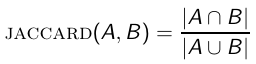 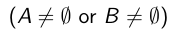 18
18
Jaccard coefficient: Example
What is the query-document match score that the Jaccard coefficient computes for:
Query: “ides of March”
Document “Caesar died in March”
JACCARD(q, d) = 1/6
19
19
What’s wrong with Jaccard?
It doesn’t consider term frequency (how many occurrences a term has).
Rare terms are more informative than frequent terms. Jaccard does not consider this information.
We need a more sophisticated way of normalizing for the length of a document.
Later in this lecture, we’ll use                                  (cosine) . . .
. . . instead of |A ∩ B|/|A ∪ B| (Jaccard) for length normalization.
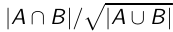 20
20
Outline
Recap 
 Why ranked retrieval? 
 Term frequency
 tf-idf weighting
 The vector space model
21
Binary incidence matrix
Each document is represented as a binary vector ∈ {0, 1}|V|.
22
22
Binary incidence matrix
Each document is now represented as a count vector ∈ N|V|.
23
23
Bag of words model
We do not consider the order of words in a document.
John is quicker than Mary and Mary is quicker than John are represented the same way.
This is called a bag of words model.
In a sense, this is a step back: The positional index was able to distinguish these two documents.
We will look at “recovering” positional information later in  this course.
For now: bag of words model
24
24
Term frequency tf
The term frequency tft,d of term t in document d is defined as the number of times that t occurs in d.
We want to use tf when computing query-document match scores.
But how?
Raw term frequency is not what we want because:
A document with tf = 10 occurrences of the term is more relevant than a document with tf = 1 occurrence of the term.
But not 10 times more relevant.
Relevance does not increase proportionally with term frequency.
25
25
Instead of raw frequency: Log frequency weighting
The log frequency weight of term t in d is defined as follows



tft,d → wt,d :                                                                                         0 → 0, 1 → 1, 2 → 1.3, 10 → 2, 1000 → 4, etc.
Score for a document-query pair: sum over terms t in both q                                                                                                    and d:                                                                                                 tf-matching-score(q, d) =     t∈q∩d (1 + log tft,d )
The score is 0 if none of the query terms is present in the document.
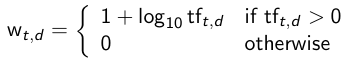 26
26
Exercise
Compute the Jaccard matching score and the tf matching score for the following query-document pairs.
q: [information on cars] d: “all you’ve ever wanted to know about cars”
q: [information on cars] d: “information on trucks, information on planes, information on trains”
q: [red cars and red trucks] d: “cops stop red cars more often”
27
27
Outline
Recap 
 Why ranked retrieval? 
 Term frequency
 tf-idf weighting
 The vector space model
28
Frequency in document vs. frequency in collection
In addition, to term frequency (the frequency of the term in the document) . . .
. . .we also want to use the frequency of the term in the collection for weighting and ranking.
29
29
Desired weight for rare terms
Rare terms are more informative than frequent terms.
Consider a term in the query that is rare in the collection (e.g., ARACHNOCENTRIC).
A document containing this term is very likely to be relevant.
→ We want high weights for rare terms like ARACHNOCENTRIC.
30
30
Desired weight for frequent terms
Frequent terms are less informative than rare terms.
Consider a term in the query that is frequent in the collection (e.g., GOOD, INCREASE, LINE).
A document containing this term is more likely to be relevant than a document that doesn’t . . .
. . . but words like GOOD, INCREASE and LINE are not sure indicators of relevance.
→ For frequent terms like GOOD, INCREASE and LINE, we want positive weights . . .
. . . but lower weights than for rare terms.
31
31
Document frequency
We want high weights for rare terms like ARACHNOCENTRIC.
We want low (positive) weights for frequent words like GOOD, INCREASE and LINE.
We will use document frequency to factor this into computing the matching score.
The document frequency is the number of documents in the collection that the term occurs in.
32
32
idf weight
dft is the document frequency, the number of documents that t occurs in.
dft is an inverse measure of the informativeness of term t.
We define the idf weight of term t as follows:


    (N is the number of documents in the collection.)
idft is a measure of the informativeness of the term.
[log N/dft ] instead of [N/dft ] to “dampen” the effect of idf
Note that we use the log transformation for both term frequency and document frequency.
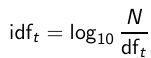 33
33
Examples for idf
Compute idft using the formula:
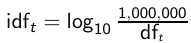 34
34
Effect of idf on ranking
idf affects the ranking of documents for queries with at least two terms.
For example, in the query “arachnocentric line”, idf weighting increases the relative weight of ARACHNOCENTRIC and decreases the relative weight of LINE.
idf has little effect on ranking for one-term queries.
35
35
Collection frequency vs. Document frequency
Collection frequency of t: number of tokens of t in the collection
Document frequency of t: number of documents t occurs in
Why these numbers?
Which word is a better search term (and should get a higher weight)?
This example suggests that df (and idf) is better for weighting than cf (and “icf”).
36
36
tf-idf weighting
The tf-idf weight of a term is the product of its tf weight and its idf weight.



tf-weight
idf-weight
Best known weighting scheme in information retrieval
Note: the “-” in tf-idf is a hyphen, not a minus sign!
Alternative names: tf.idf, tf x idf
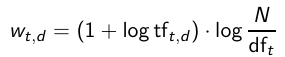 37
37
Summary: tf-idf
Assign a tf-idf weight for each term t in each document d:

The tf-idf weight . . .
. . . increases with the number of occurrences within a document. (term frequency)
. . . increases with the rarity of the term in the collection. (inverse document frequency)
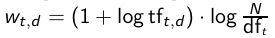 38
38
Exercise: Term, collection and document frequency
Relationship between df and cf?
Relationship between tf and cf?
Relationship between tf and df?
39
39
Outline
Recap 
 Why ranked retrieval? 
 Term frequency
 tf-idf weighting
 The vector space model
40
Binary incidence matrix
Each document is represented as a binary vector ∈ {0, 1}|V|.
41
41
Count matrix
Each document is now represented as a count vector ∈ N|V|.
42
42
Binary → count → weight matrix
Each document is now represented as a real-valued vector of tf 	idf weights ∈ R|V|.
43
43
Documents as vectors
Each document is now represented as a real-valued vector of tf-idf weights ∈ R|V|.
So we have a |V|-dimensional real-valued vector space.
Terms are axes of the space.
Documents are points or vectors in this space.
Very high-dimensional: tens of millions of dimensions when you apply this to web search engines
Each vector is very sparse - most entries are zero.
44
44
Queries as vectors
Key idea 1: do the same for queries: represent them as vectors in the high-dimensional space
Key idea 2: Rank documents according to their proximity to the query
proximity = similarity
proximity ≈ negative distance
Recall: We’re doing this because we want to get away from the you’re-either-in-or-out, feast-or-famine Boolean model.
Instead: rank relevant documents higher than nonrelevant documents
45
45
How do we formalize vector space similarity?
First cut: (negative) distance between two points
( = distance between the end points of the two vectors)
Euclidean distance?
Euclidean distance is a bad idea . . .
. . . because Euclidean distance is large for vectors of different lengths.
46
46
Why distance is a bad idea
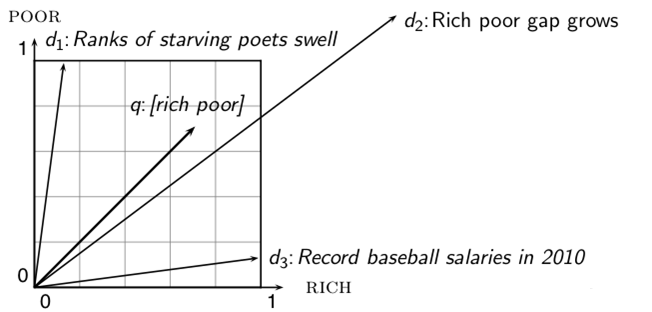 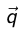 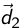 The Euclidean distance of      and       is large although the distribution of terms in the query q
and the distribution of terms in the document d2 are very similar.
Questions about basic vector space setup?
47
47
Use angle instead of distance
Rank documents according to angle with query
Thought experiment: take a document d and append it to itself. Call this document d′. d′ is twice as long as d.
“Semantically” d and d′ have the same content.
The angle between the two documents is 0, corresponding to maximal similarity . . .
. . . even though the Euclidean distance between the two documents can be quite large.
48
48
From angles to cosines
The following two notions are equivalent.
Rank documents according to the angle between query and document in decreasing order
Rank documents according to cosine(query,document) in increasing order
Cosine is a monotonically decreasing function of the angle for the interval [0◦, 180◦]
49
49
Cosine
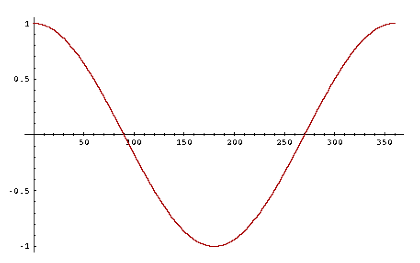 50
50
Length normalization
How do we compute the cosine?
A vector can be (length-) normalized by dividing each of its components by its length – here we use the L2 norm:

This maps vectors onto the unit sphere . . .
. . . since after normalization: 
As a result, longer documents and shorter documents have weights of the same order of magnitude.
Effect on the two documents d and d′ (d appended to itself) from earlier slide: they have identical vectors after length-normalization.
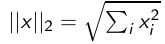 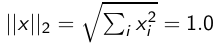 51
51
Cosine similarity between query and document
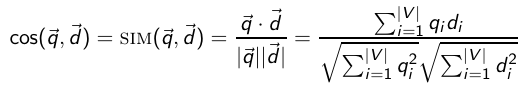 qi is the tf-idf weight of term i in the query.
di is the tf-idf weight of term i in the document.
|    | and |    | are the lengths of     and 
This is the cosine similarity of      and      . . . . . . or, equivalently, the cosine of the angle between      and
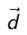 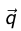 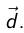 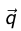 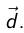 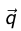 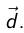 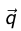 52
52
Cosine for normalized vectors
For normalized vectors, the cosine is equivalent to the dot product or scalar product.


(if      and       are length-normalized).
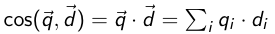 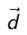 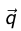 53
53
Cosine similarity illustrated
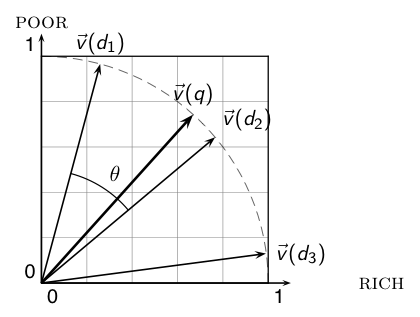 54
54
Cosine: Example
term frequencies (counts)

How similar are
these novels? SaS:
Sense and
Sensibility PaP:
Pride and
Prejudice WH:
Wuthering
Heights
55
55
Cosine: Example
term frequencies (counts)               log frequency weighting








          (To simplify this example, we don't do idf weighting.)
56
56
Cosine: Example
log frequency weighting                     log frequency weighting &
                                                                        cosine normalization
cos(SaS,PaP) ≈                                                                             0.789 ∗ 0.832 + 0.515 ∗ 0.555 + 0.335 ∗ 0.0 + 0.0 ∗ 0.0 ≈ 0.94.
cos(SaS,WH) ≈ 0.79
cos(PaP,WH) ≈ 0.69
Why do we have cos(SaS,PaP) > cos(SAS,WH)?
57
57
Computing the cosine score
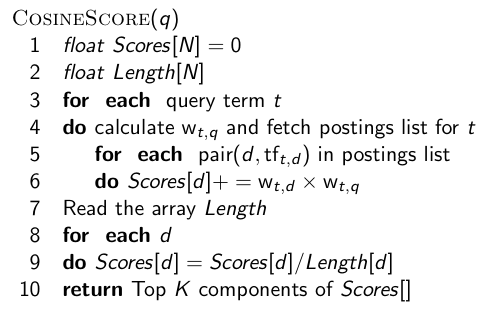 58
58
Components of tf-idf weighting
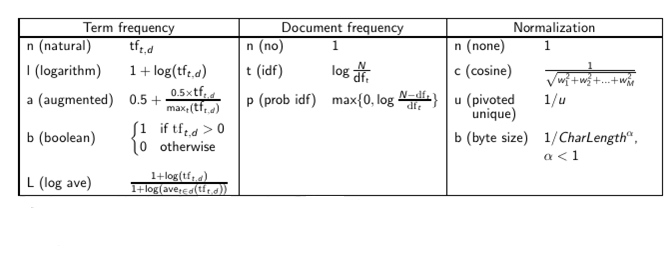 59
59
tf-idf example
We often use different weightings for queries and documents.
Notation: ddd.qqq
Example: lnc.ltn
document: logarithmic tf, no df weighting, cosine normalization
query: logarithmic tf, idf, no normalization
Isn’t it bad to not idf-weight the document?
Example query: “best car insurance”
Example document: “car insurance auto insurance”
60
60
tf-idf example: Inc.Itn
Query: “best car insurance”. Document: “car insurance auto insurance”.
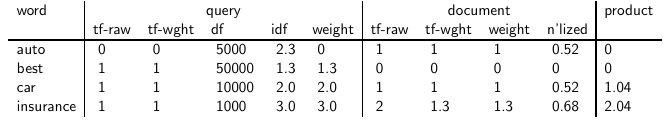 Key to columns: tf-raw: raw (unweighted) term frequency, tf-wght: logarithmically weighted term frequency, df: document frequency, idf: inverse document frequency, weight: the final weight of the term in the query or document, n’lized: document weights after cosine normalization, product: the product of final query weight and final document weight
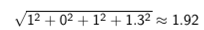 1/1.92 ≈ 0.52
1.3/1.92 ≈ 0.68 Final similarity score between query and
document:        i wqi · wdi = 0 + 0 + 1.04 + 2.04 = 3.08 Questions?
61
61
Summary: Ranked retrieval in the vector space model
Represent the query as a weighted tf-idf vector
Represent each document as a weighted tf-idf vector
Compute the cosine similarity between the query vector and each document vector
Rank documents with respect to the query
Return the top K (e.g., K = 10) to the user
62
62
Take-away today
Ranking search results: why it is important (as opposed to just presenting a set of unordered Boolean results)
Term frequency: This is a key ingredient for ranking.
Tf-idf ranking: best known traditional ranking scheme
Vector space model: One of the most important formal models for information retrieval (along with Boolean and probabilistic models)
63
63
Resources
Chapters 6 and 7 of IIR
Resources at http://ifnlp.org/ir
Vector space for dummies
Exploring the similarity space (Moffat and Zobel, 2005)
Okapi BM25 (a state-of-the-art weighting method, 11.4.3 of IIR)
64
64